Every Student Succeeds Act: Foster Care Local Point of Contact
October 2016
[Speaker Notes: Thank you for joining us today to learn about appointing a local point of contact to ensure educational stability for students in foster care under ESSA. Please be aware that these provisions go into effect on December 10, 2016.]
Child Welfare Agency
Supportive Adults
Working for the 
Best Interest of the Child
School District
[Speaker Notes: ESSA foster care provisions emphasize the importance of collaboration between districts and local child welfare agencies to ensure educational stability and improved outcomes for children in foster care. Identification of a local foster care point of contact will ensure that districts and child welfare agencies successfully work together on the implementation of the educational stability provisions for students in foster care in ESSA.]
Every district must appoint a foster care point of contact if it is contacted in writing by the local child protection agency.
[Speaker Notes: Every district must appoint a foster care point of contact if it is contacted in writing by the local child protection agency. However, even if the district is not contacted by the child protection agency, districts should still appoint a point of contact to coordinate services for children foster care. Appointing a foster care point of contact for your district should be your first step in planning for and implementing the educational stability provisions for foster care students under ESSA.]
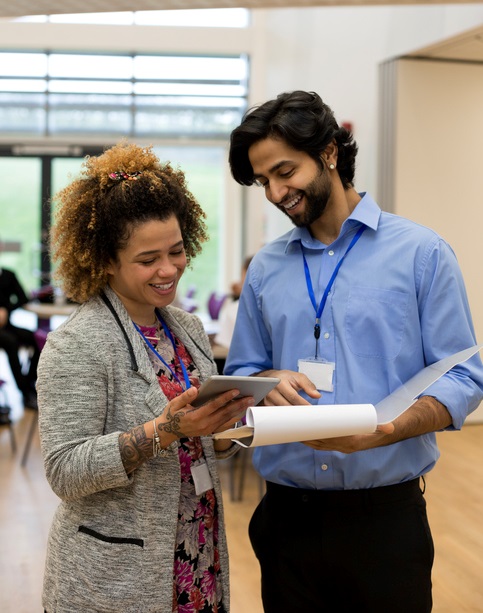 Designate a point of contact with the time, capacity and knowledge.
[Speaker Notes: It is important to designate a point of contact with the time, capacity, and knowledge to effectively and sufficiently carry out all duties required. 
Some of the roles and responsibilities of the local point of contact may include, but are not limited to:]
Coordinating with the child protection 
agency point of contact
Leading the development of a process for making the best interest determination
Documenting the best interest determination for each student in foster care
[Speaker Notes: Coordinating with the corresponding child protection agency point of contact on the implementation of the Title I provisions;
Leading the development of a process for making the best interest determination;
Documenting the best interest determination for each student in foster care;]
Facilitating the transfer of records and immediate enrollment
Facilitating data sharing with child welfare agencies
Developing and coordinating local transportation procedures
[Speaker Notes: Facilitating the transfer of records and immediate enrollment;
Facilitating data sharing with the child welfare agencies, consistent with FERPA and other privacy protocols;
Developing and coordinating local transportation procedures;]
Managing best interest determination and transportation cost disputes
Ensuring that children in foster care are enrolled in and regularly attending school
Providing professional development and training to school staff
[Speaker Notes: Managing best interest determination and transportation cost disputes; 
Ensuring that children in foster care are enrolled in and regularly attending school; and
Providing professional development and training to school staff on the Title I provisions and educational needs of children in foster care, as needed.]
Update the Ohio Education Directory System with local point of contact.
[Speaker Notes: When districts have appointed a local point of contact, it is important to update the Ohio Education Directory system with the name and contact information so that ODE can communicate further guidance and updates.]
Dec. 10 Effective Date
[Speaker Notes: The December 10th effective date should be considered a starting point for collaborative relationships, rather than an ending point.]
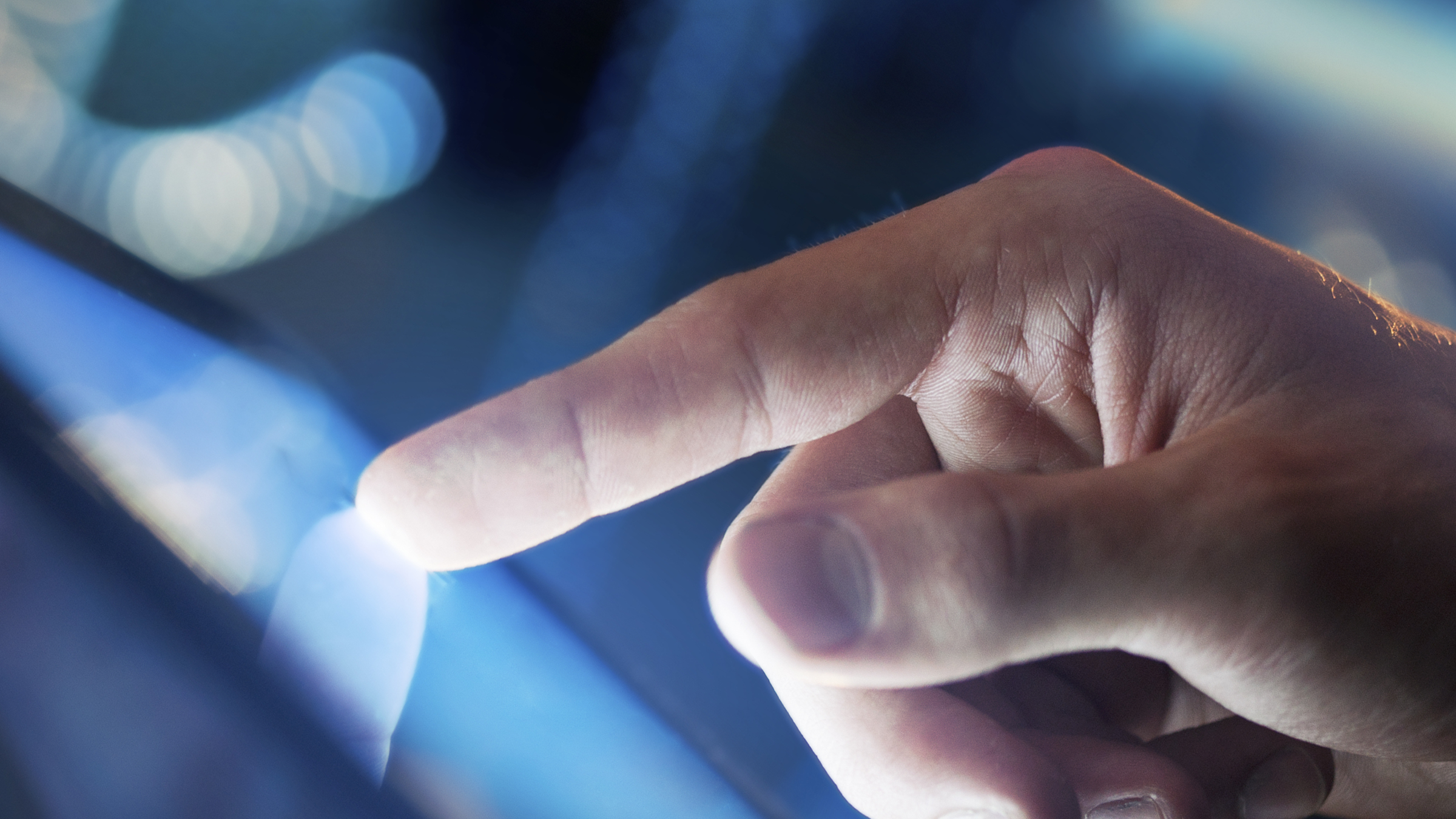 education.ohio.gov
Overview of foster care provisions
Educational stability for foster youth
Information about transportation
Local collaboration
[Speaker Notes: Thank you for joining us to learn more about the foster care provisions in the Every Student Succeeds Act. Please note that these provisions take effect on December 10, 2016. Please view our additional videos to learn more about: 
Overview of foster care provisions
Educational Stability for foster youth
Information about transportation
Local collaboration
ODE will communicate further guidance on implementation of ESSA’s educational stability provisions for students in foster care when more information becomes available.]